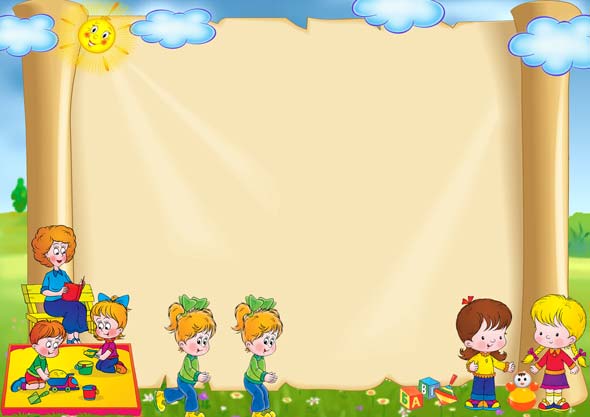 «Один день в детском саду»
Подготовили:  Хакимова Г.З.,              Ермакова Е.Б.
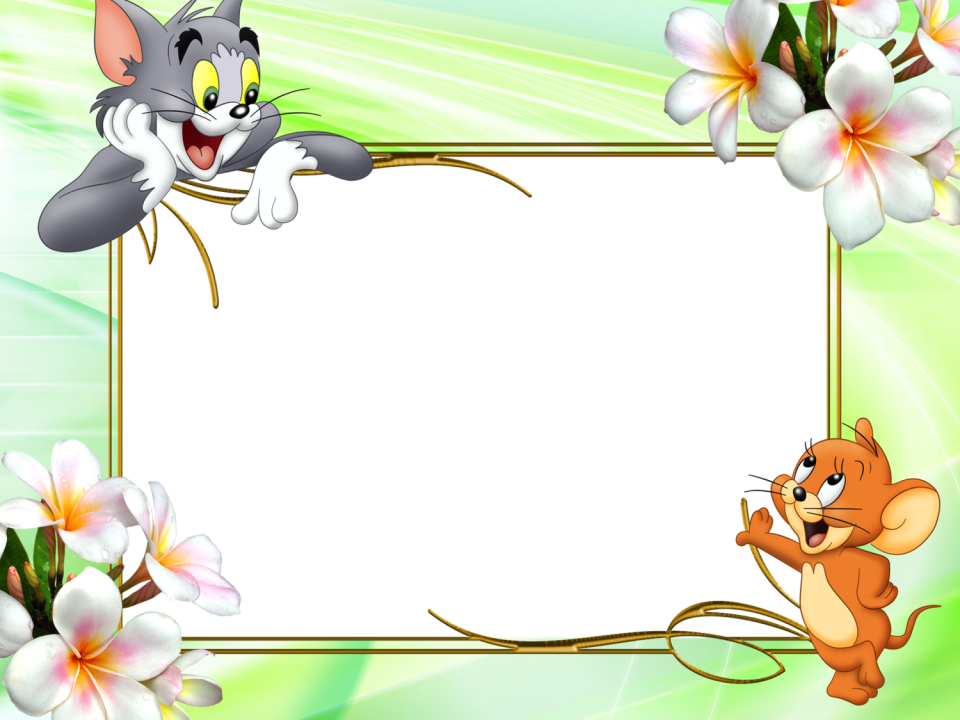 С добрым утром детский сад!
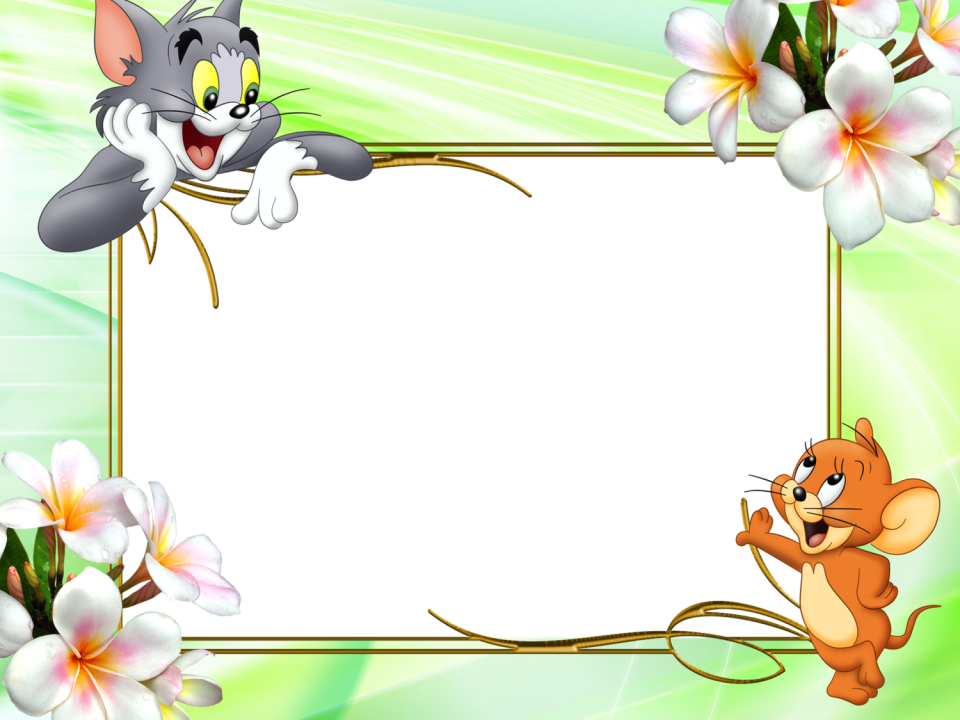 Мы понюхаем лучок и убьем микробы
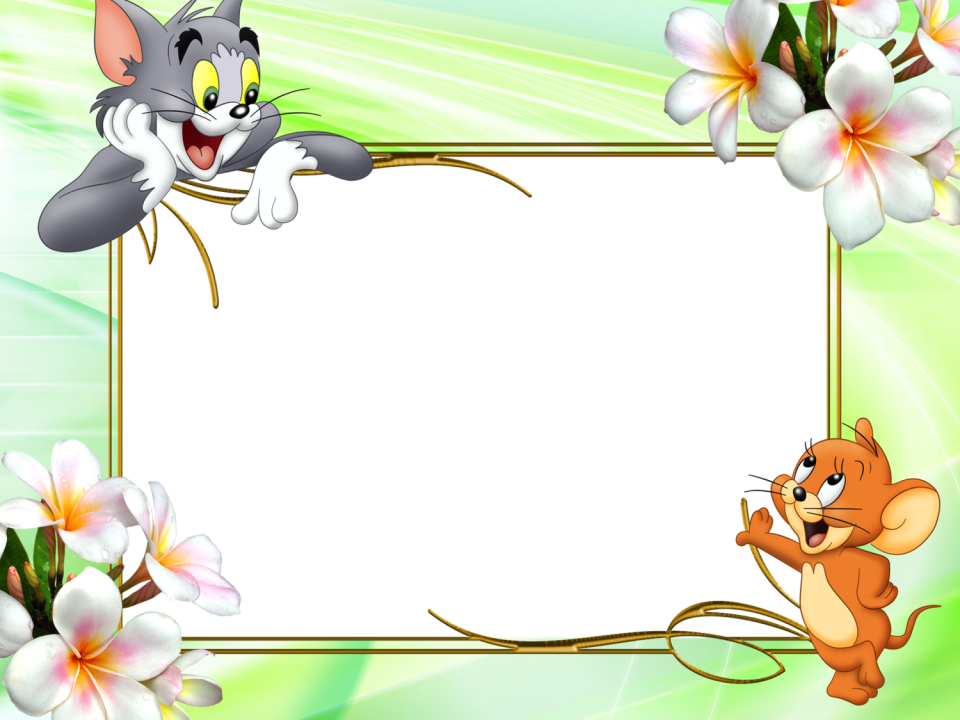 На зарядку становись!
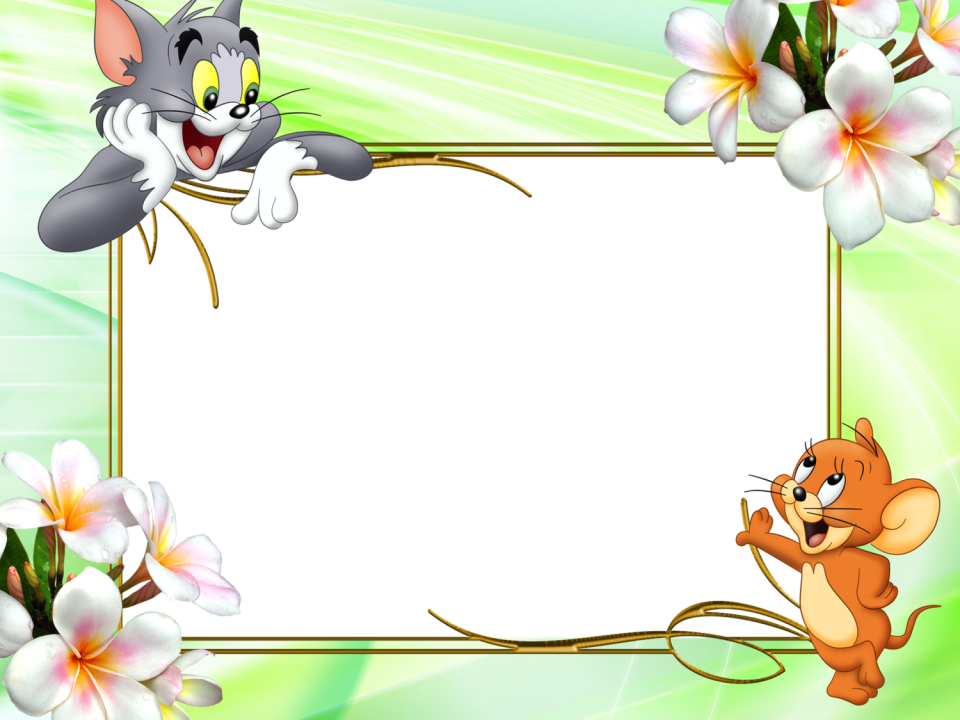 Чисто умываемся, сухо вытираемся!
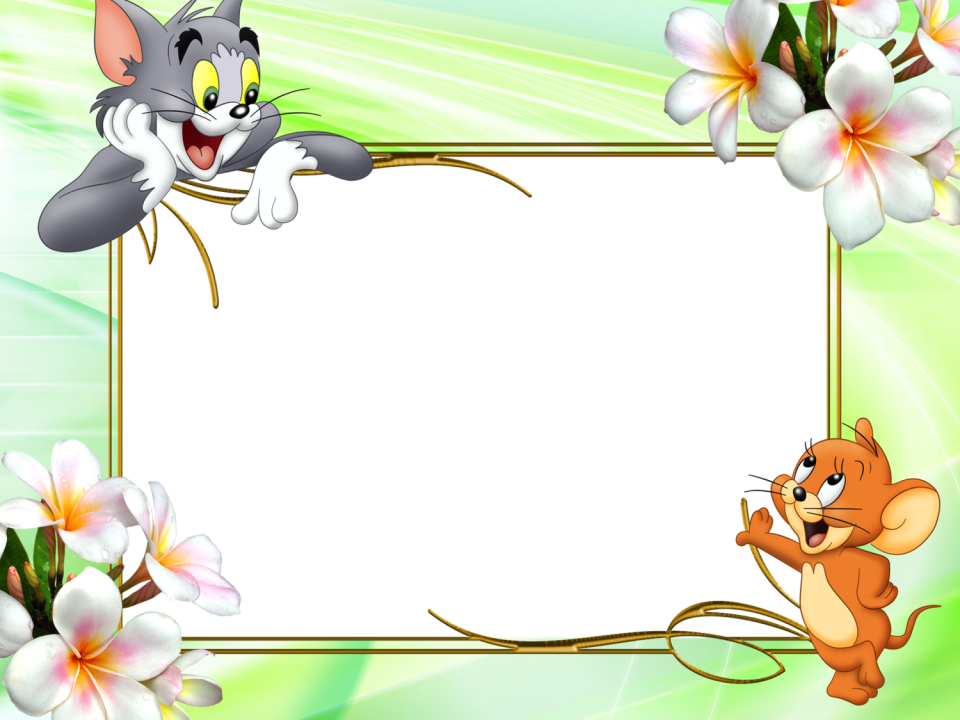 Приятного  аппетита!
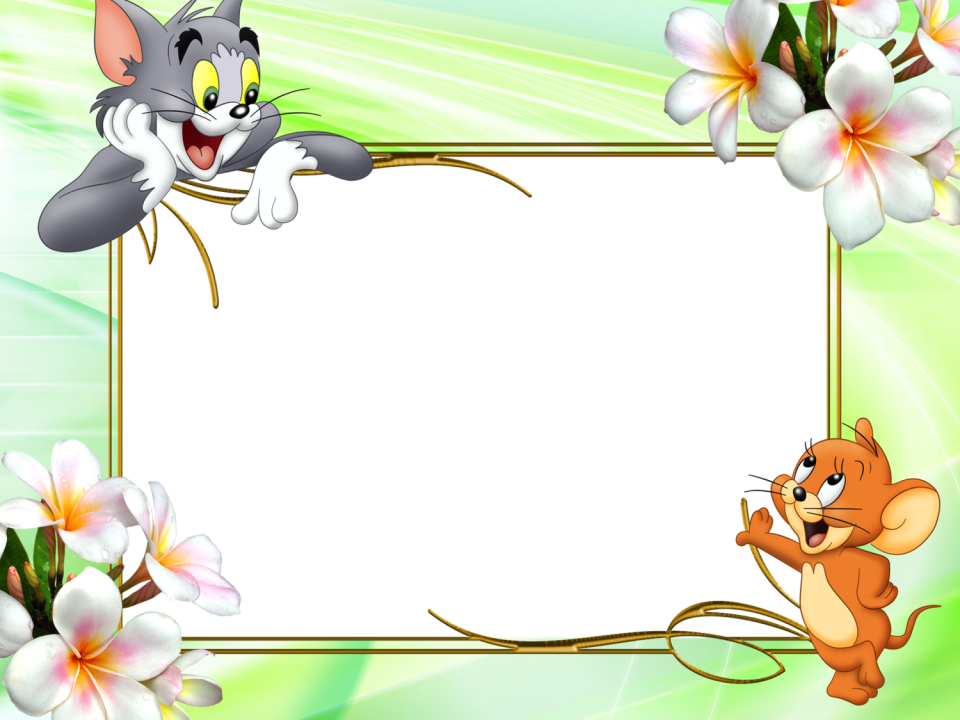 Полоскание рта после еды
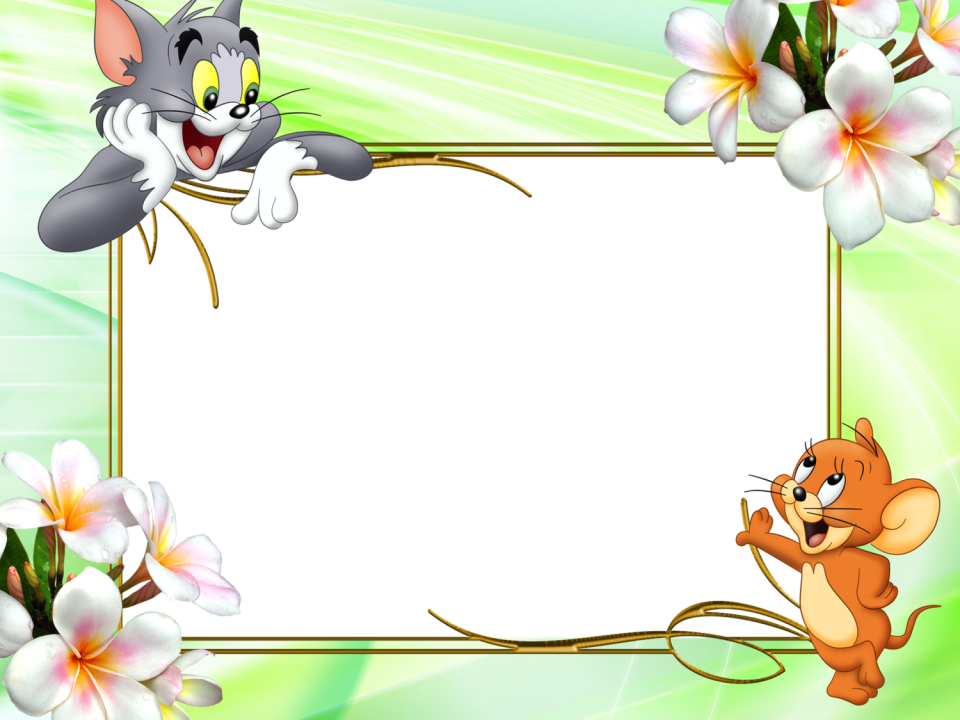 Занятие по рисованию
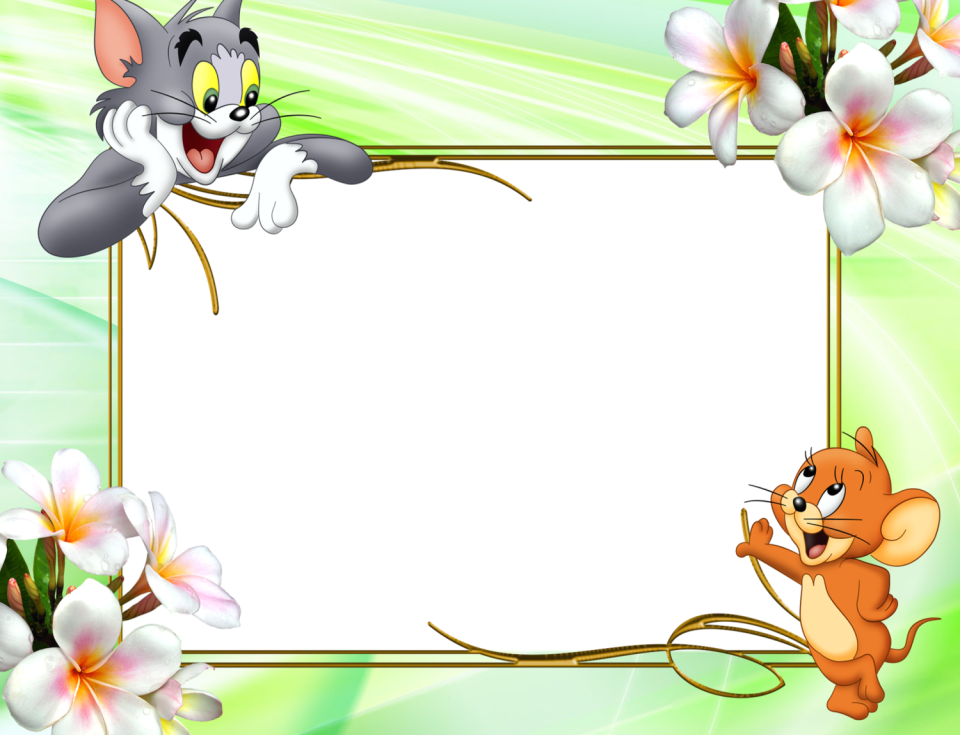 Физкультурное занятие
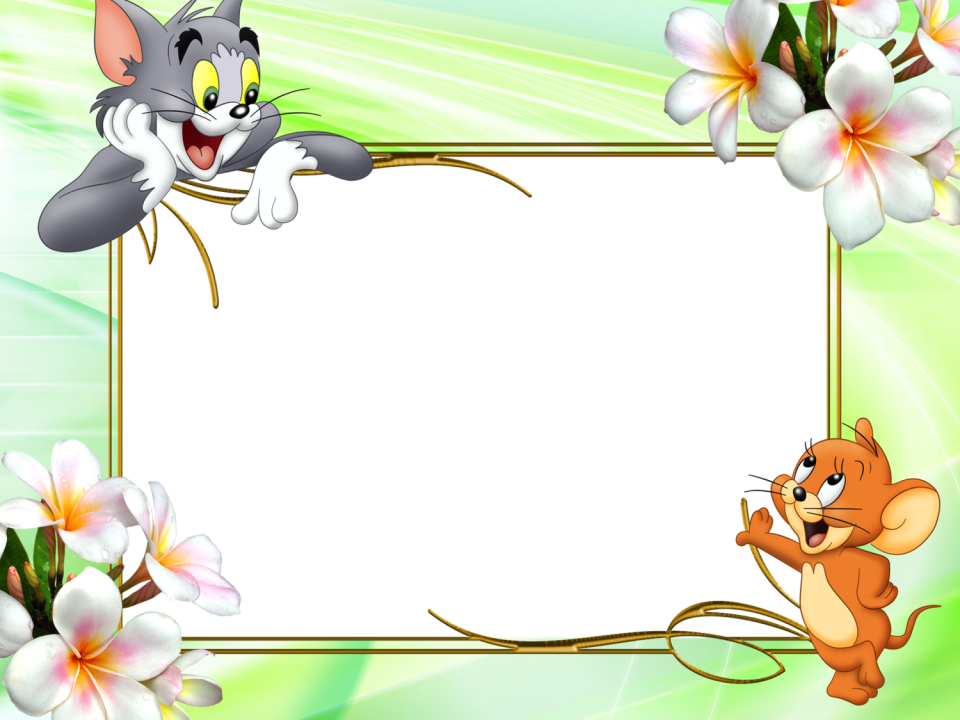 Разучиваем новый танец